Introduction The Buckeye American Legion College “BALC”
Ken LaVoy – National American Legion College Graduate 2018
Ken LaVoy
National American Legion College Graduate-2018

BuckeyeALC@ohiolegion.com
FACILITATORS MID-WINTER CONFERENCE
John Robinson
 Christy White
 Chris Emmons
 Suzette Heller
 Bill Genochio
 Al Buxton
BALC FACILITATORS
Bob White 		NALC 2002
 Holly Lewis 		NALC 2017
 Mike Blackwell	NALC 2019
 Suzette Heller 	NALC 2019
 Jose Rivera 		NALC 2019
 Kevin Motter	 	NALC 2020
 Chris Emmons 	NALC 2021
BALC FACILITATORS CONTINUED
Jerry Perry		NALC 2022
 Ty Bowers			NALC 2022
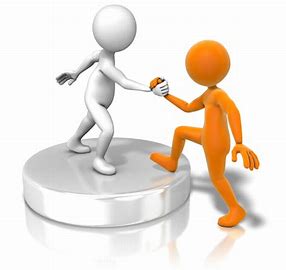 GUEST FACILITATORS
BUCKEYE AMERICAN LEGION COLLEGE
Demographic Forms for new  
  students only
 Sign-in for each class (Print)
 Print legibly
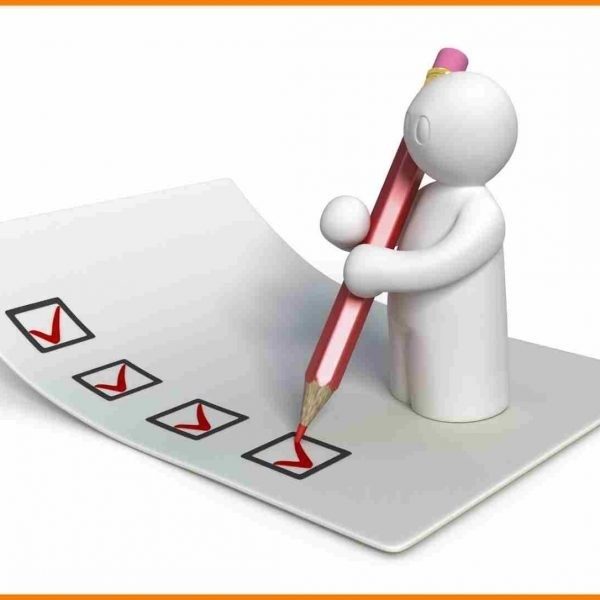 THREE SESSIONS
Mid-Winter Conference
 Spring Practical’s
 Department Convention
CURRICULUM
Post Operations
 Programs
 Membership
 Leadership
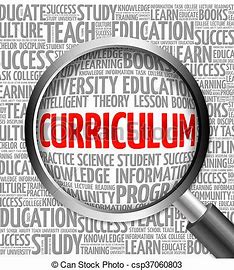 MID-WINTER CONFERENCESESSION #1
Post Operations
 Programs
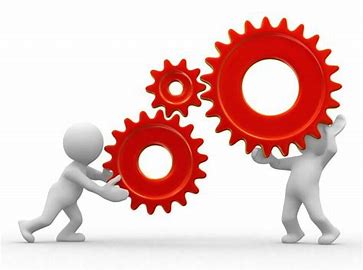 PRACTICAL’SSESSION #2
Resolutions
 Leadership
 Membership
 Scenario's
 Other
DEPARTMENT CONVENTIONSESSION #3
Leadership
 Communication

 Graduation
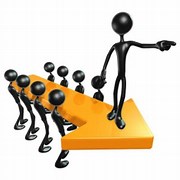 REQUIREMENTS TO GRADUATE
Complete Curriculum
 Attend Practical Session
 Complete Basic Training Course
ADDITIONAL INFORMATION
You may complete at your      
  convenience
 You may take classes even if you don’t  
  plan to graduate
 Dress comfortable - Legion Polo – 
  No legion cap
ADDITIONAL INFORMATION CONTINUED
Encourage other members from 
  your Post or District to attend
 After graduation - continue to attend
 Once you’ve graduated your Eligible for  
  NALC
RULES OF THE ROAD
Switch your cell phone to silent
 Breaks/Bathroom
 Coffee, Water, Snacks
 Be on time
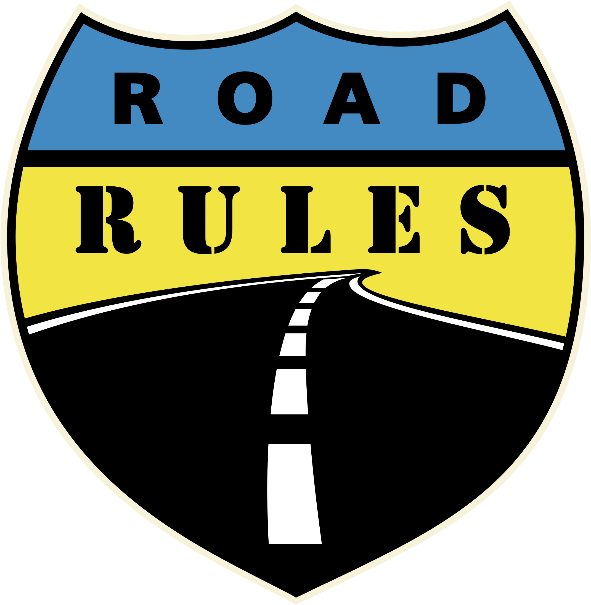 Questions?
Ken LaVoy
National American Legion College Graduate-2018

BuckeyeALC@ohiolegion.com